Функции, их свойства и графики
Урок – повторение
в 9 классе
1.Тест: «Верно – неверно»
Б
Е
Ц
О
Л
К
Е
Р
Й
Д
Б
А
Н
И
Ц
П
Е. В записи функции y=3x-6 число -6 – это ордината точки пересечения графика с осью Oy.
О. Прямая y=2x+3 обязательно будет проходить через 2 и 4 координатные углы.
Б. Функция вида y=kx+b называется линейной.
Ц. Графиком линейной функции является прямая.
П. Квадратичная функция задаётся уравнением y=
1.Тест: «Верно – неверно»
Б
Й
Н
Е
Ц
Л
К
Е
Р
Й
Д
Б
А
Н
И
Ц
Л
И
Н. График функции y=ax2 
называется параболой.
Л. Абсцисса вершины параболы y=ax2+bx+c находится по формуле  xв=-     .
А. Парабола  y=(x-5)2+2 имеет вершину в точке с координатами (-2;5).
К. Линейные функции  y=25x-48  и  y=-14x+1 являются возрастающими.
Й. Точка А(0,2;0,6) принадлежит графику  функции y=15x2.
И. Графиком уравнения xy-1=0 является гипербола.
Д. Областью определения функции y=     является интервал (0;+    ).
Р. Если в функции y=      k>0, то ветви гиперболы расположены во 2 и 4 четвертях.
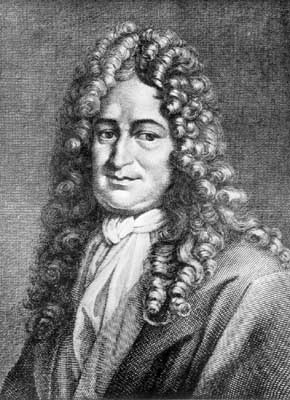 «Люди, незнакомые с алгеброй, не могут представить себе тех удивительных вещей, которых можно достигнуть … при помощи названной науки» 
Готфрид Вильгельм
 фон Лейбниц
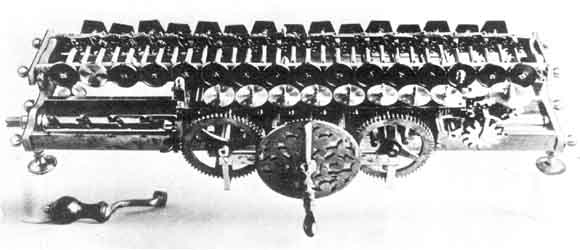 Калькулятор Лейбница
http://www.elite-home.narod.ru/inven8.htm
Решите устно
1. График какой квадратичной функции
изображен на рисунке?
y=-x2-3x+4 
y=x2+3x-4
y=-x2+3x+4
y=x2-3x-4
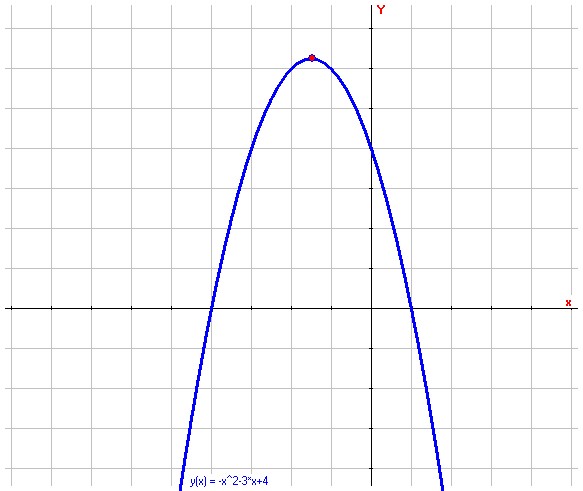 -1,5
2. Каждой из трёх дробно – линейных функций
    сопоставьте график, изображенный на 
    рисунке.
     А) y=    

    
     Б) y=-    

     В) y=
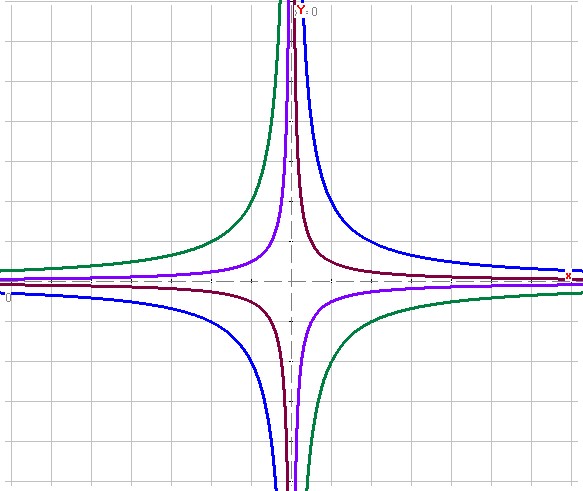 2
3
1
4
1
0
1
1
4
3
2
3. Упростив формулу данной функции,
    найти на рисунке её график, учитывая
    область определения.
   
  f(x)=
Решение:
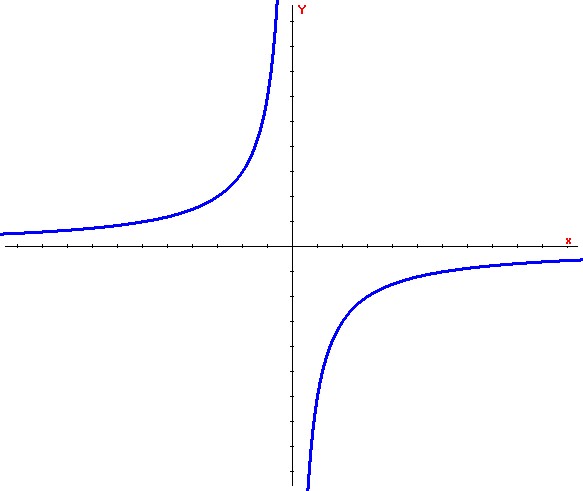 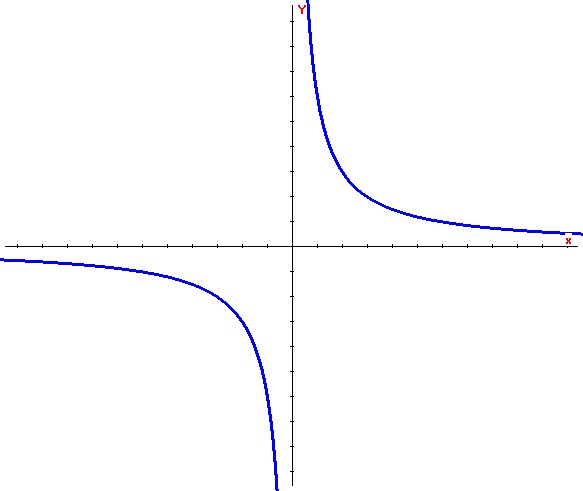 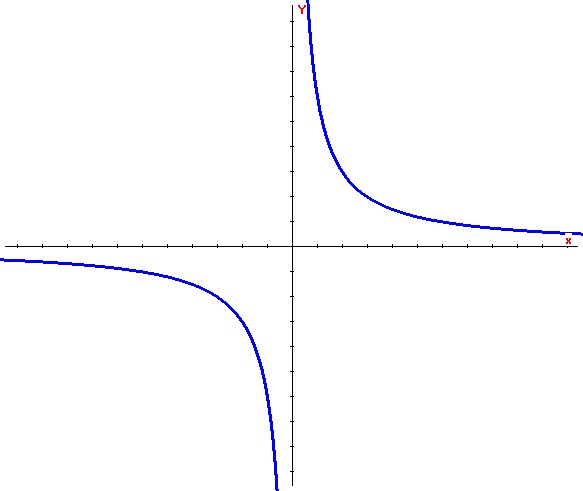 1)
2)
3)
2
-3
-3
3
При x≠-3 f(x)=
-2
4. На рисунке изображен график функции
    f(x)=ax2+bx+c. Решите неравенство f(x)<0.

   1) (3;+    );
   2) (-     ;-1);
   3) (-    ;-1)   (3;+    );
   4) (-1;3).
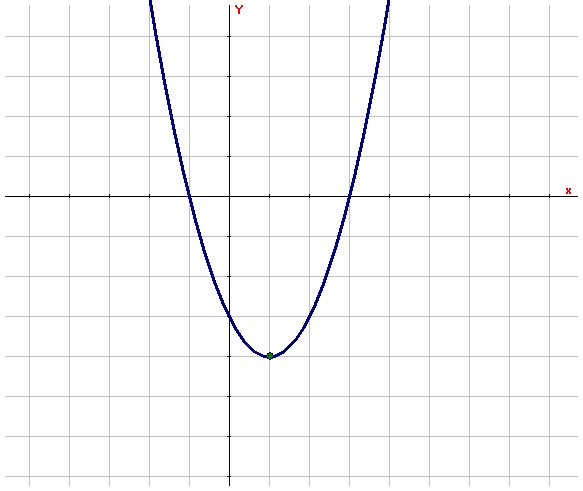 0
3
1
-1
-3
-4
Ответ: 4)
5. По графику функции f(x)=ax2+bx+c найдите
   
 чему равно -     , чему равно c ?
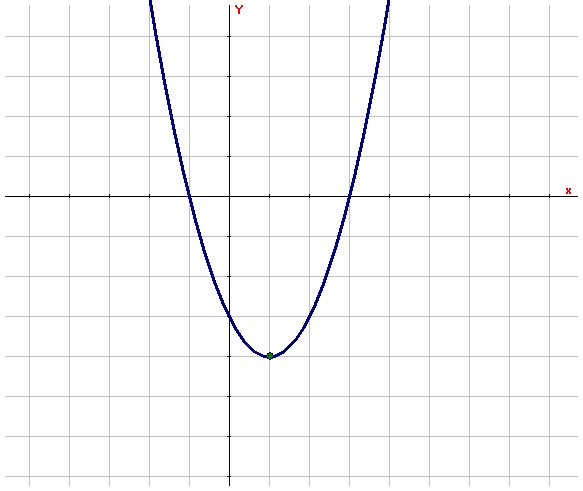 0
3
-1
-3
-4
Ответ:-      =1; 

           С=-3.
6. На рисунке изображен график функции
    y=f(x), заданной на промежутке [-1,5;4].
    Из приведённых ниже утверждений
    выберите верное.
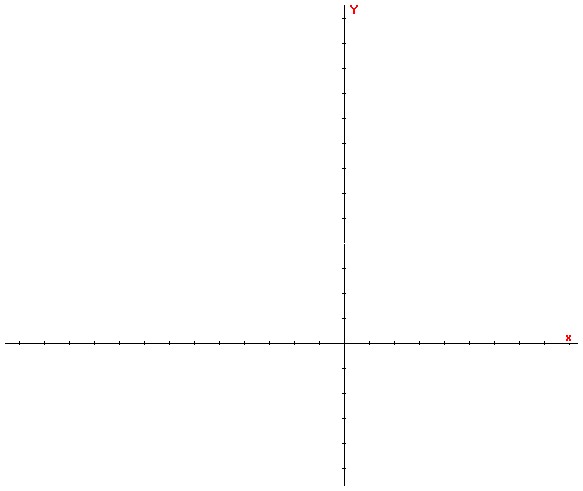 Наименьшее значение
    функции равно -1,5;
4,5
2) Функция убывает на
   промежутке [1;4];
1
3) f(x)<0 при -0,5<x<4;
-1
1
4
4) f(-1)=0.
Ответ: 1)
Решите письменно
1.Прямая y=2x-1 пересекает параболу y=2x2-x-3 в двух точках.   Вычислите 
  координаты точки В.
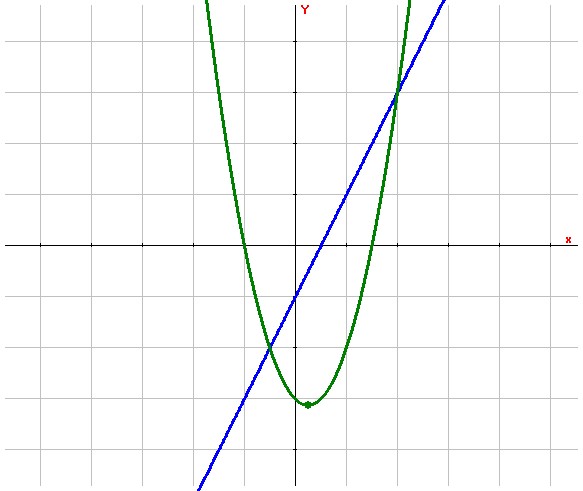 А
y=2x 2 –x-3
y=2x-1
-1
В
-3
Решение
2x2-x-3=2x-1;
2x2-3x-2=0;
    D=9-4•2•(-2)=9+16=25;
    √D=5;

      x1=        , x1=2, тогда y1=3;

      x2=       , x2=-  , тогда y2=-2;

        В(-   ;-2).
Ответ: B(-   ;-2).
Что называется областью определения функции?
Область определения функции - это множество значений независимой переменной, при которых функция определена.
2.Найдите область определения функции
Решение.
X2+x-12≥0;

(x+4)(x-3)≥0;
+
-
+
-4
3
X
X∈(-∞;-4]∪[3;+∞);

D(y)=(-∞;-4]∪[3;+∞).
Как решить уравнение 2x-1=     графическим           способом?
1.Левую и правую части уравнения записать в виде

 функций:
y=2x-1;  y=
2.Построить графики этих функций в одной системе
 координат.
3. Найти абсциссы точек пересечения графиков.
Домашнее задание
№221 (в, д, ж);
№267 (а, е).
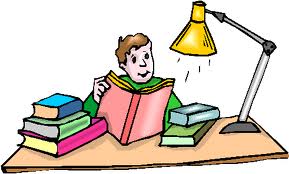 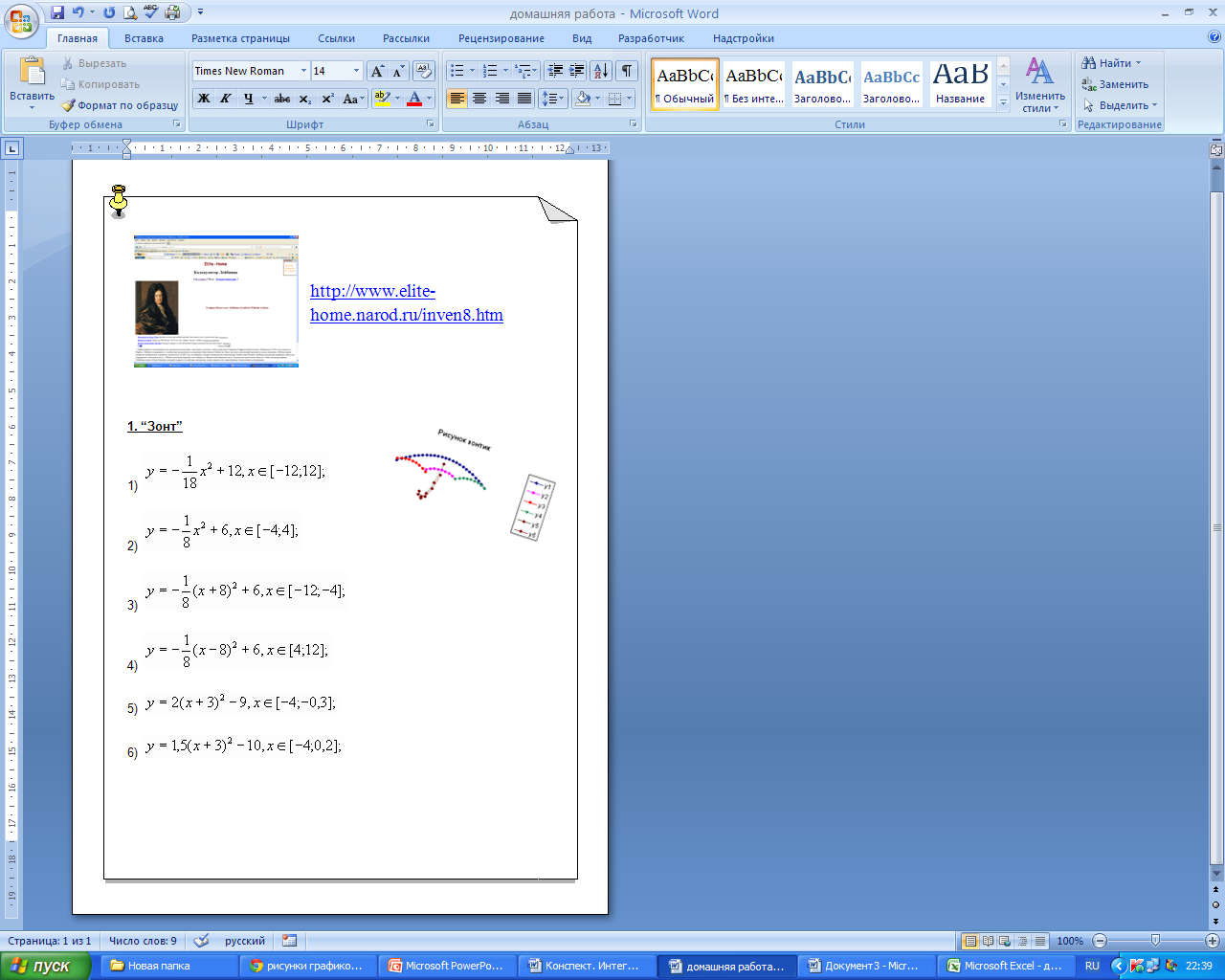 Построение  графиков
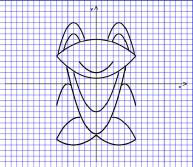 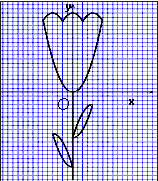 2 вариант
1 вариант
НА УРОКЕ
Я повторил….
Я узнал….
Мне понравилось…
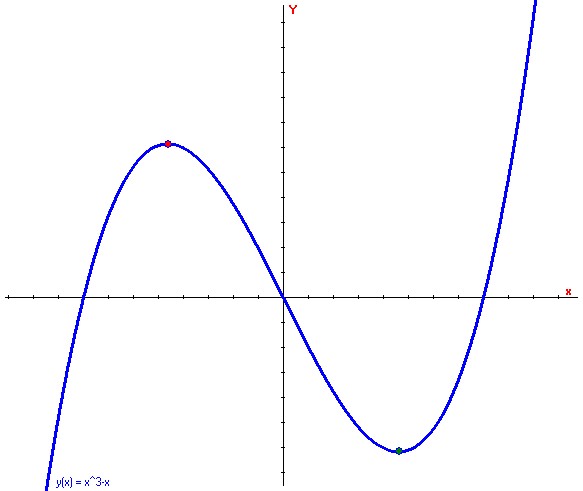 Решите тест.
1вариант.
1.Решите уравнение графическим способом


           X2+2x-2=
Ответ: -2,6; -0,4; 1.
2.На рисунке изображен график функции y=f(x). 
   Решите неравенство  f(x)<0.
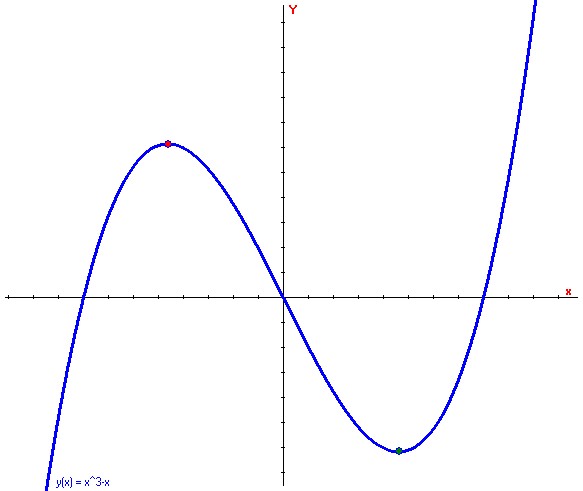 (-∞;-1)∪(1;+∞)
(-∞;-1)∪(0;1)
(-1;0)∪(1;+∞)
(-1;0)∪(1;+∞)
-1
0
1
Ответ: 2)
3. Какая из парабол является графиком функции
     y=-x2-6x-5 ?
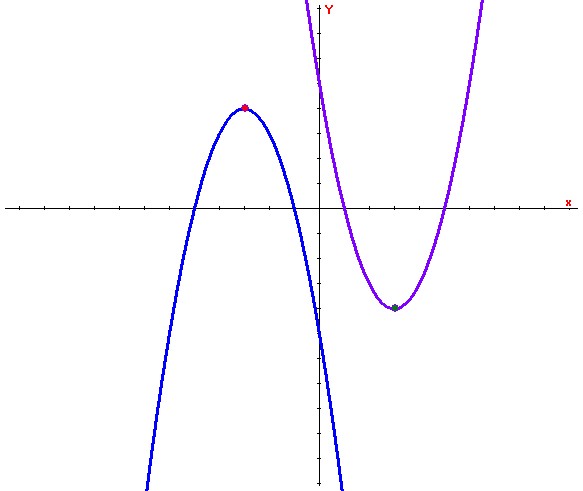 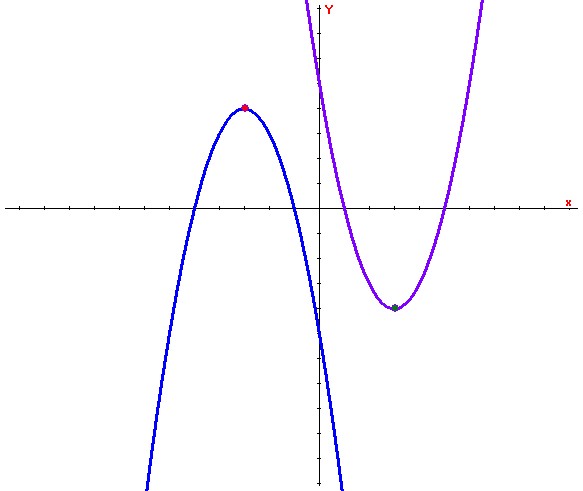 4
2
1
3
Ответ: 3)
2вариант.
1.Решите уравнение графическим способом
Ответ:-1; 1; 4.
2.На рисунке изображен график функции y=f(x). 
   Решите неравенство f(x)>0
1) (-∞;-2)∪(1;+∞)
2) (-2;1)
3) (1;+∞)
4) (-∞;-2)
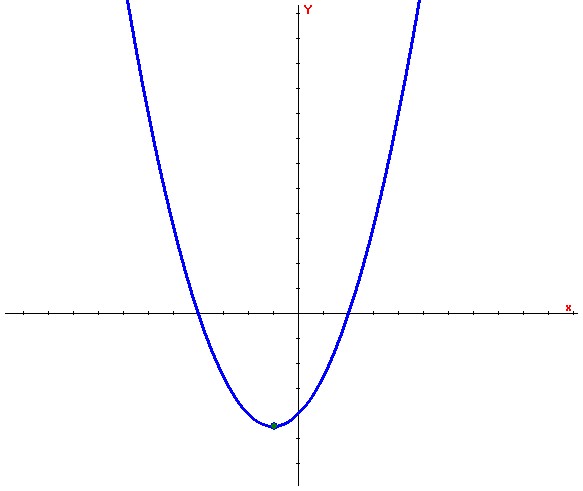 -2
1
Ответ: 1)
3.График какой квадратичной функции изображен
 на рисунке?
y=-x2+4x+5
y=x2-4x-5
y=-x2-6x-5
Y=x2+6x+5